Personální autority
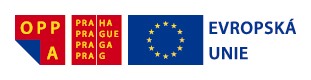 Evropský sociální fond
Praha & EU: Investujeme do vaší budoucnosti

Tvorba tohoto kurzu byla financována z Evropského sociálního fondu prostřednictvím Operačního programu Praha Adaptabilita a z rozpočtu Hlavního města Prahy.

Název projektu: Modernizace bakalářského programu Informační studia a knihovnictví na Filozofické fakultě Univerzity Karlovy v Praze, registrační číslo: CZ.2.17/3.1.00/36231.
Obecně
Osoby - odpovědné entity
zahrnují osoby odpovědné za dílo - autoři, ilustrátoři, překladatelé, editoři
setkali jsme se s nimi v popisných údajích (pole 245 /$c)
lze říci, že ty osoby, které se vyskytují v popisných polích, se musejí objevit i v polích selekčních, aby byly vyhledatelné
Co je nutné umět a rozlišit
1) pravidla pro strukturaci preferované formy jména, která se vloží do bibliografického záznamu
2) pravidla pro tvorbu odkazů v záznamech autority 
3) pravidla pro to, ve kterých případech jméno vložím do hlavního a kdy do vedlejšího záhlaví - volba selekčních údajů – terminologie M21
4) zápis jména do polí formátu MARC 21
Volba selekčních údajů
dílo jednoho autora -> hlavní záhlaví - (245 ind. na první pozici - 1)
Autorizovaný selekční údaj
dílo dvou a více autorů -> první v hlavním záhlaví, další ve vedlejším záhlaví - (245 ind. na první pozici - 1)
Volba selekčních údajů
další původci - vedlejší záhlaví
Autorizovaný selekční údaj
Pravidla pro strukturaci jména
tato pravidla platí pro strukturaci jména v bibliografickém záznamu, jak v hlavním, tak i ve vedlejším záhlaví a stejně se také strukturuje jméno ve všech polích autoritního záznamu
Pravidla pro zápis jména
většinou se jako jméno bere to nejběžněji známé, to, pod kterým autor publikuje (tzn. i pseudonym); uvažuje se nejčastější výskyt formy jména

autor může publikovat pod více bibliografickými identitami - skupiny děl (kolik bbg. identit - tolik autoritních záznamů)
Carroll, Lewis – dětská literatura
Dodgson, Charles Lutwidge – matematická díla
Pravidla pro zápis jména
ovšem někteří autoři používali v průběhu tvorby více pseudonymů, které použili např. jednorázově nebo nevytvořili samostatné bbg. identity - za preferovanou formu se volí později nejběžněji užívané jméno, vše ostatní se odkáže v záznamu autority

jako zdroj ověřování forem jmen se používají příručkové prameny atp.
Sdílený pseudonym
Jára Cimrman
Struktura jména
Vstupní prvek (pořadatel záhlaví)
Další část jména
Doplňky ke jménu jiné než data
Římské číslice
Data
popř. rozpis iniciál rodného jména
Vstupní prvek
většinou příjmení
středověká jména, šlechtická jména
jméno s formou příjmení
jméno rozvité o místo původu
šlechtické jméno, měšťané povýšení do šlechtického stavu

v MARCu
$aVstupní prvek
Další část jména
to jsou další části, zejména křestní jméno(a) a různé předložky - sic.! různé jazyky různě

v MARCu:
$aVstupní prvek,_Další část jména
Různé jazyky
nizozemština: 
$aBeeck, Leo op de
$aDriessche, Albert van
$aWijngaert, Frank van den
angličtina:
D‘Anvers, Knightley
De Morgan, Augustus
Du Maurier, Daphne
Van Buren, Martin
Různé jazyky
francouzština:
Le Rouge, Gustave
La Bruyere, René
La Fontaine, Jean de
němčina
Am Thym, August
Goethe, Johann Wolfgang von
Vogelweide, Walther von der
Vom Ende, Erich
Jména zahraničních autorek
na českém překladu uvedeno: Virginia Woolfová
245 … $cVirginia Woolfová
100 … $aWoolf, Virginia
Doplňky ke jménu
doplňky všeobecně se ke jménu podle pravidel dávají tehdy, když by mohlo v katalogu dojít k záměně osob se stejným jménem

sic! - české interpretace doporučují doplnit ke jménu doplněk vždy, přednost mají data narození a úmrtí před ostatními doplňky
Druhy doplňků
doplňky ke jménu jiné než data - šlechtické tituly, svatí, panovnické hodnosti, církevní hodnosti, sr., jr. - v M21 - ,$c

Př.:
$aBismarck, Otto,$cFürst von
$aTereza z Avily,$csvatá
$aJan Pavel $bII.,$cpapež
$aKarel $bIV.,$cřímský císař a český král
Životní data
žijící osoba
1923- 
osoba již nežije
1923-1995
osoba již nežije a je znám pouze rok narození
1923-
osoba již nežije a je znám pouze rok úmrtí
-1923
osoby se stejným jménem a roky
1900 leden 10.-1990 x 1900 březen 2.-1985
nejistý rok narození
asi 1823-1895
nejistý rok úmrtí
1823-asi 1895
nejisté oba letopočty
asi 1823-asi 1895
neznámé roky života
činný 1833-1840
13. stol.
12./13. stol.
Příklady
$aSchönborn, Christoph,$ckardinál,$d1945-
$aPaulus,$cdiakonus,$dasi 720-799
$aJan II. Sobieski,$cpolský král,$d1629-1969
$aMarie Terezie,$crakouská císařovna,$d1717-1780
$aJohana,$ckrálovna, choť Filipa I., kastilského krále,$d1479-1555
$aVérez Peraza, Elena,$d1919-
$aClaude,$cd‘ Abbeville, pere,$d-1632
Indikátory atp.
první - definován
0	jméno se uvádí pod rodným/křestním jménem
1	jméno se uvádí pod příjmením
3	jméno rodiny (rodu)
druhý - nedefinován

Př.:
0# $aJan Pavel II.,$cpapež,$d1920-2005
1# $aSmith, John,$d1837-1896
Shrnutí - co udělat při katalogizaci
1) určím - zda hlavní či vedlejší záhlaví
=> pole 245 - indikátory
2) nejlepší je preferovanou formu stáhnout z autoritního záznamu; pokud jej nemám - pak personální záhlaví (ať už vedlejší či hlavní) musím nějak strukturovat => indikátory, jednotlivá podpole !!!
Bibliografický záznam
.....
100 1_ |a Drtina, Jaroslav, |d 1908-1967
245 10 |a Předmětový katalog /|cJaroslav Drtina
250 __ |a Vydání 1.
264 _1 |a Praha:|b Státní pedagogické nakladatelství, |c 1957
300 __ |a 150 stran ;|c 25 cm
490 1_ |a Učebnice vysokých škol
504 __ |a Bibliografie na straně 145-148
650 _0 |a katalogy, předmětné
Bibliografický záznam
....
245 00 |a Nuclear or not? : |b choices for our energy future : a Royal Institution forum / |c edited by Gerald Foley and Ariane van Buren
264 _1 |a London : |b Heinemann, |c 1978
300 __ |a 208 stran ;|c 25 cm
700 1_ |a Foley, Gerald, |d 1936- 
700 1_ |a Van Buren, Ariane
AZ – více bibliografických identit
LDR   	-----cz--a22-----n--4500
001   	jo19990046459
003   	CZ-PrNK
005   	20060915160129.0
008   	000622|n|acnnnaabn-----------n-a|a------
040   	|a ABA001 |b cze |d ABA001 |d ABE336 |d ABA001
100 1   	|a Dodgson, Charles Lutwidge, |d 1832-1898 |7 jo19990046459
400 1    	|a Kerrol', L'juis, |d 1832-1898 |2 czerus |7 jo19990046459 |0 o
500 1   	|w v |a Carroll, Lewis, |d 1832-1898 |7 jn19981000442
670   	|a NKC
670   	|a Slovník spisovatelů: Anglická literatura: Africké literatury v 		angličtině: Libri |b biografická poznámka
6780   	|a Anglický spisovatel, matematik a fotograf
AZ – společný pseudonym
LDR   	-----cz--a22-----n--4500
001   	jn19981228064
003   	CZ-PrNK
005   	20050120160518.0
008   	000622|n|acnnnaabn-----------n-a|a------
040   	|a ABA001 |b cze |d ABA001
100 1   	|a Cimrman, Jára da |7 jn19981228064
400 1   	|a Cimrman, Jára |0 o
500 1   	|a Smoljak, Ladislav, |d 1931- |7 jk01120128
500 1   	|a Svěrák, Zdeněk, |d 1936- |7 jk01121890
500 1   	|a Šebánek, Jiří, |d 1930- |7 jk01122576
665   	|a Jára Cimrman je fiktivní postava českého polyhistora a 		všeuměla vytvořená L.Smoljakem, Z.Svěrákem a J.Šebánkem, 		kteří jsou zároveň autory her o životě tohoto génia.
670   	|a NKC
670   	|a Sborník o životě a díle českého polyhistora
670   	|a www(Divadlo Járy Cimrmana)
670   	|a www(Cimrmanův zpravodaj)
AZ – pseudonym pouze v odkaze
001   	jk01040361
003   	CZ-PrNK
005   	20060627145852.0
008   	980316|n|acnnnaabn-----------n-a|a------
040   	|a Jaroslav Kunc |b cze |c ABA001 |d ABA001
100 1   	|a Havlíček Borovský, Karel, |d 1821-1856 |7 			jk01040361
400 1   	|w v |a Borovský, Havel, |d 1821-1856 |0 o
400 1   	|w v |a Havlíček-Borovský, Karel, |d 1821-1856 |0 o
400 1   	|a Havlíček, Karel, |d 1821-1856 |0 o
670   	|a PNP-LA
6780   	|a Narozen 31.10.1821 v Borové u Přibyslavi, zemřel 		29.7.1856 v Praze. Básník, novinář a politik, 			zakladatel české moderní žurnalistiky, literární kritik, 		autor črt, překladatel.
AZ – personální jméno – změna indikátorů + korporace
LDR   	-----cz--a22-----n--4500
001   	jn19981001536
003   	CZ-PrNK
005   	20050406091606.0
008   	000622|n|acnnnaabn-----------n-a|a------
040   	|a ABA001 |b cze |d ABA001
100 0   	|a Jan Pavel II., |c papež, |d 1920-2005 |7 jn19981001536
400 0   	|a John Paul II., |c papež, |d 1920-2005 |2 czeeng |7 				jn19981001536 |0 o
400 1   	|w p |a Wojtyła, Karol, |d 1920-2005 |7 jn19981001536 |0 o
500 1   	|w v |a Jawień, Andrzej, |d 1920-2005 |7 jo2001100173
510 2   	|a Katolická církev. |b Papež (1978-2005 : Jan Pavel II.) |7 			kn20010710508
665   	|a Občanské jméno papeže Jana Pavla II. je Karol Wojtyla, pro 			básnickou tvorbu užívá literárního pseudonymu Andrzej Jawień.
670   	|a Dies Domini
670   	|a John Paul II: The Pope's message on evolution and four 			commentaries
670   	|a NKC
670   	|a TV zpravodajství 3.4.2005 |b nekrolog
AZ – pseudonymy, korporace
LDR   	-----cz--a22-----n--4500
001   	jk01040240
003   	CZ-PrNK
005   	20040713172627.0
008   	000622|n|acnnnaabn-----------n-a|a------
040   	|a Jaroslav Kunc |b cze |c ABA001 |d ABA001
100 1   	|a Havel, Václav, |d 1936-2011 |7 jk01040240
400 1   	|a Chavel, Vaclav, |d 1936-2011 |0 o
400 1   	|a Gavel, Vaclav, |d 1936-2011 |2 czerus |0 o
400 1   	|a Havelo, Václavo, |d 1936-2011 |2 czelit |0 o
400 1   	|a Haveru, Vatsurafu, |d 1936-2011 |2 czejpn |0 o
400 1   	|a Hawei'er, Wacilafu, |d 1936-2011 |2 czechi |0 o
510 1   	|a Česko. |b Prezident (1993-2003 : Havel) |7 ko20010092584
510 1   	|a Československo. |b Prezident (1989-1992 : Havel) |7 			kn20020415001
670   	|a NKC |b odkaz viz
670   	|a PNP-LA
678 0   	|a Narozen 5.10.1936 v Praze. Spisovatel a dramaturg, dramatik, 		publicista v literárních a divadelních časopisech, esejista, prezident 		ČR.
Závěr
RDA: prezentace týkající se autorizovaných záhlaví a autorit: http://www.nkp.cz/o-knihovne/odborne-cinnosti/zpracovani-fondu/katalogizacni-politika/rda
LUFFER, Jan. Metodika tvorby a kontroly jmenných autorit ve formátu MARC 21. Osobní jména. Praha : NK ČR, 2006. ISBN 80-7050-507-9. Dostupné na www: http://autority.nkp.cz